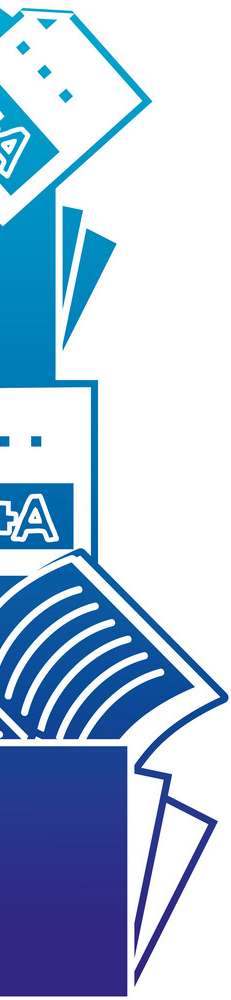 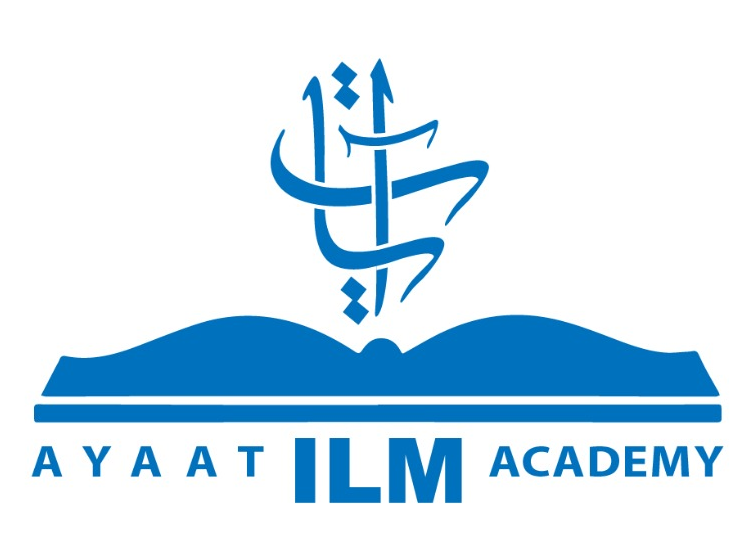 المحاضرة (5)
سورة  الحاقة
أكاديمية آيات للعلوم الإسلامية
مقدمة
غريب الألفاظ
من مقاصد السورة
من فوائد السورة
أكاديمية آيات للعلوم الإسلامية      www.ayaatacademy.ca
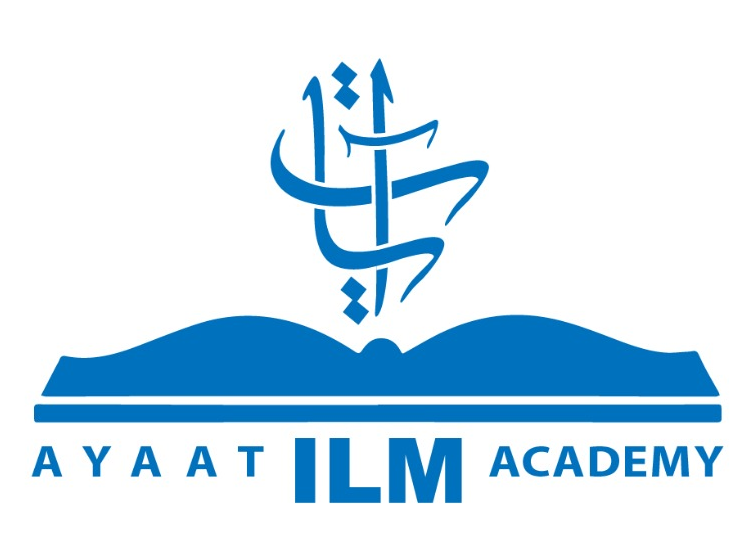 سورة  الحاقة
أكاديمية آيات للعلوم الإسلامية
مقدمة
قوله -U-: ﴿وَتَعِيَها أُذُنٌ واعِيَةٌ﴾ ورد أن رسول الله -ﷺ- قال لعلي: «إن الله أمرني أن أُدْنيَك ولا أُقْصِيَك، وأن أُعَلِّمَك وتَعِيَ، وحق على الله أن تعيَ» فَنَزَلت: ﴿وَتَعِيَها أُذُنٌ واعِيَةٌ﴾.
غريب الألفاظ
﴿إِلَّا مِنْ غِسْلِينٍ﴾: ما يسيل من صديد أجسام المعذّبين		
﴿لَأَخَذْنا مِنْهُ بِالْيَمِينِ﴾: بالقوة والقدرة 	
﴿الْوَتِينَ﴾: عرق يتعلق به القلب إذا انقطع مات
أكاديمية آيات للعلوم الإسلامية      www.ayaatacademy.ca
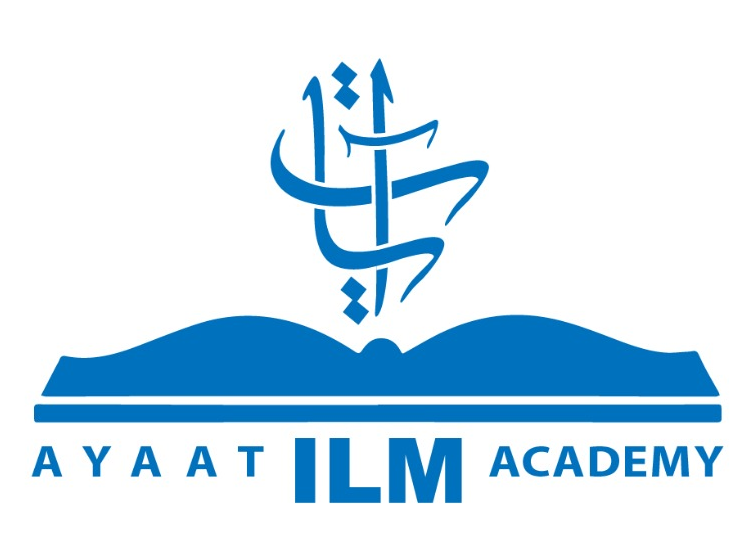 سورة   الحاقة
أكاديمية آيات للعلوم الإسلامية
من مقاصد الآيات:
حتمية وقوع القيامة تأكيدًا لصدق القرآن، ووعدًا للمؤمنين بالفرحة، 
ووعيدًا للمكذبين بالحسرة.
من فوائد الآيات:
شدة عذاب يوم القيامة تستوجب التوقي منه بالإيمان والعمل الصالح.
تنوع ما يرسله الله على الكفار والعصاة من عذاب، دلالة على كمال قدرته وكمال عدله.
خطر التَّقَوُّل على الله والافتراء عليه -I-.
أكاديمية آيات للعلوم الإسلامية      www.ayaatacademy.ca